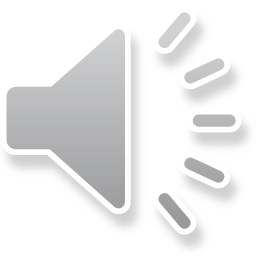 les formes et les couleurs
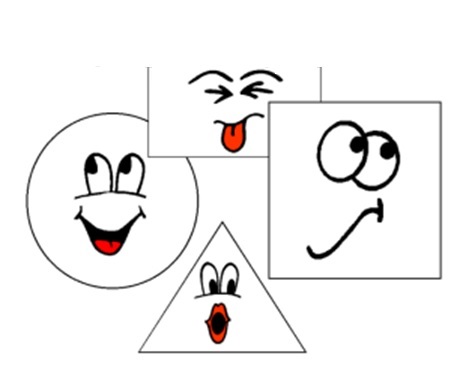 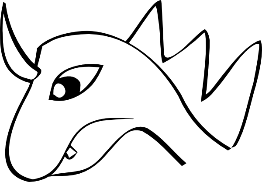 [Speaker Notes: Starter activity – ask pupils to name the shapes they can see in the picture.
The arrows appear without sound, to support pupils in identifying shapes.
Click on the arrows to hear the audio.
trois trianglesun oeilun rectangleune ligne]
épais
fine
droit
courbé
[Speaker Notes: droit (straight) courbé (curved), petit (small), grand (big), fine (thin), épais (thick)It would be useful to practise recalling these using gestures.]
grand
petit
[Speaker Notes: Practise these also using gestures.]
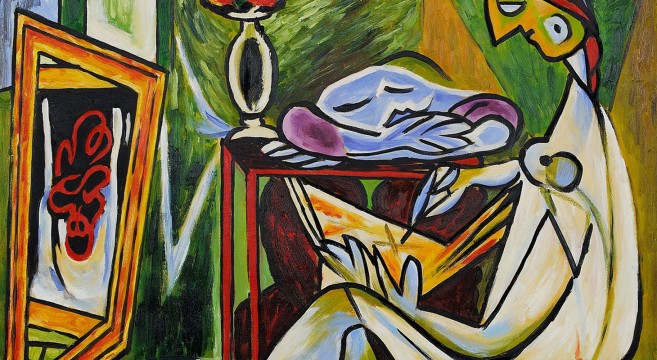 Matisse
1  Il y a un triangle vert.
2  Il y a un demi-cercle bleu.
3  Il y a un ovale vert.
4  Il y a  un rectangle marron.
5  Il y a deux lignes marron.
[Speaker Notes: Introduce the pupils to this painting by Matisse.Read each sentence and ask pupils to volunteer to point out what you are describing.]
Il y a deux petits points oranges.
Il y a un cercle rouge.
Il y a une étoile rose.
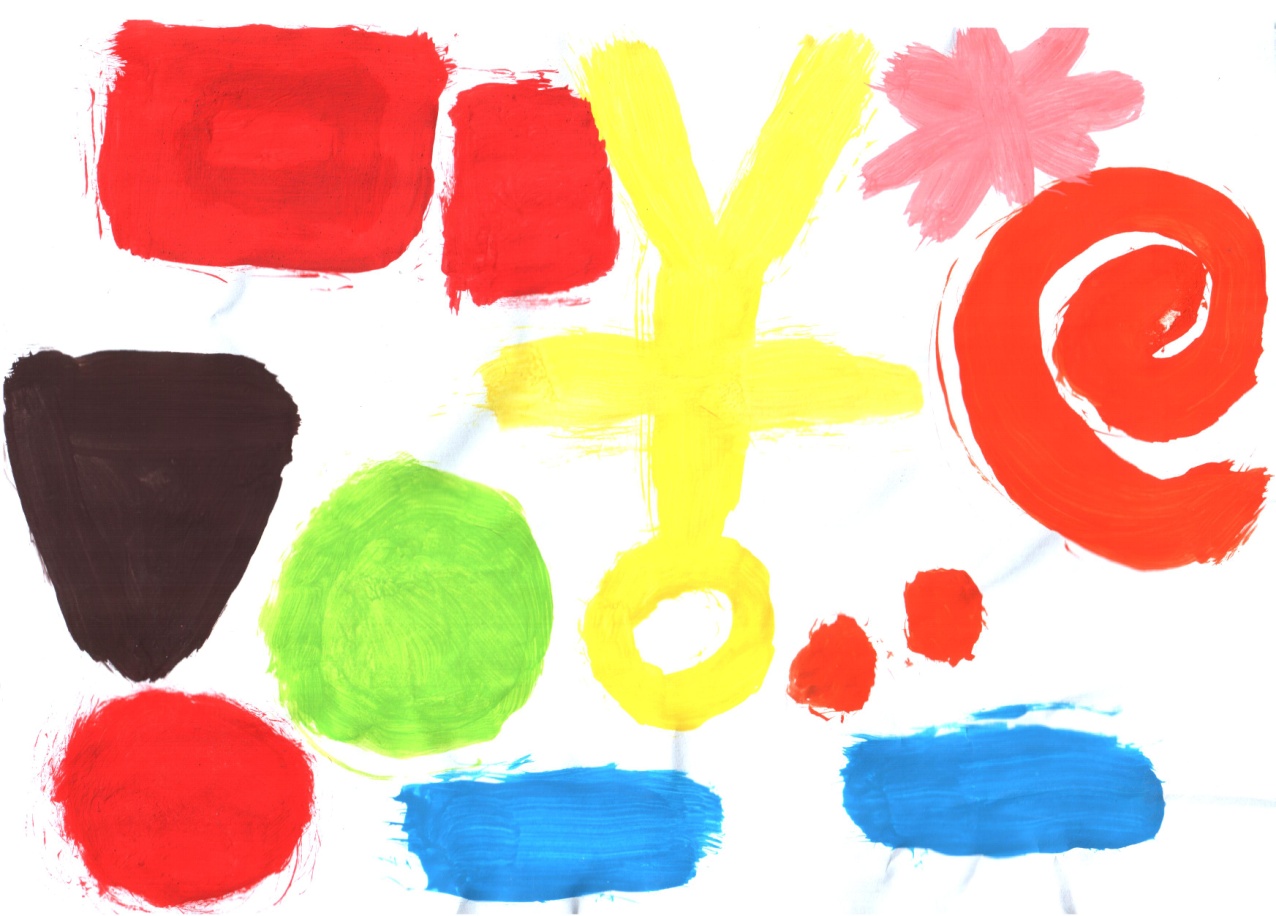 Il y a un triangle marron foncé
Il y a deux rectangles bleus.
Aussi il y a deux rectangles oranges.
Il y a un cercle vert.
Il y a une spirale orange.
Il y a un homme jaune.
[Speaker Notes: This is a piece of Y7 work from last year with some sentences describing it.  Present these sentences, reading each one aloud to the class as it appears and ask for volunteers to point out each shape that is being described.]
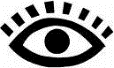 [Speaker Notes: A slide to revise all of the vocabulary covered in this lesson.  Shapes could be described as follows:un cercle rouge un triangle vertune ligne courbée une étoile rose
un ovale blancun rectangle grand et orange un petit oeil un petit point violet
des lignes violettesun petit oval blanc un carré noirIt is not necessary for pupils to put two adjectives together – it is more likely in oral work that each pupil will just say one short phrase with either the size or the colour adjective.]
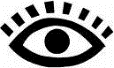 [Speaker Notes: A slide to revise all of the vocabulary covered in this lesson.  Shapes could be described as follows:un cercle rouge un triangle vertune ligne courbée une étoile rose
un ovale blancun rectangle grand et orange un petit oeil un petit point violet
des lignes violettesun petit oval blanc un carré noirIt is not necessary for pupils to put two adjectives together – it is more likely in oral work that each pupil will just say one short phrase with either the size or the colour adjective.]